Welcome to University Sunday
Share on Facebook
Mt. Olive Church – Wise Va
Get Service info
mountolivechurch.net (blog)
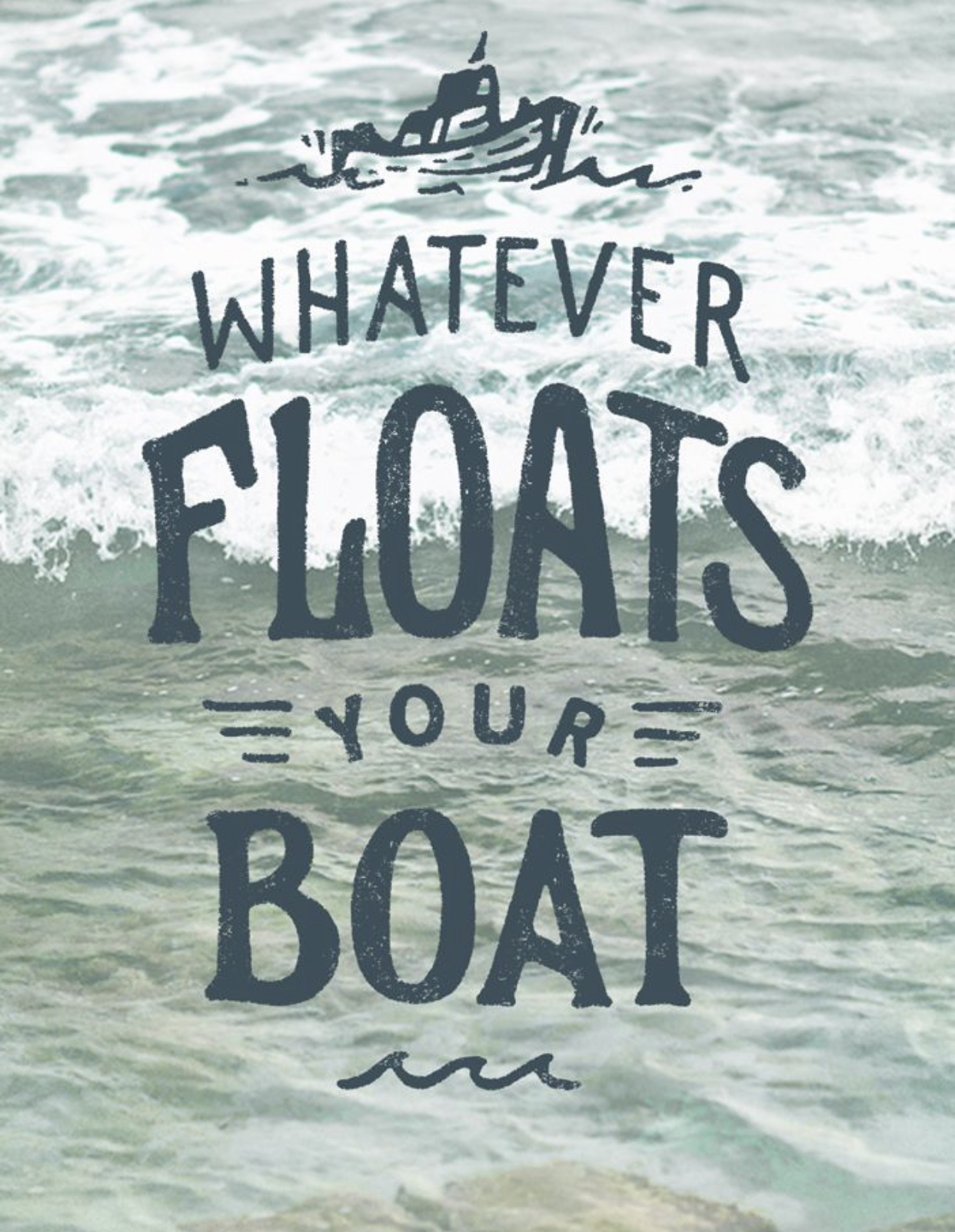 HOPE
Acts 27
#HOPEFLOATSTHEBOAT
27 But when the fourteenth night was come, as we were driven up and down in Adria, about midnight the shipmen deemed that they drew near to some country;
28 And sounded, and found it twenty fathoms: and when they had gone a little further, they sounded again, and found it fifteen fathoms.
29 Then fearing lest we should have fallen upon rocks, they cast four anchors out of the stern, and wished for the day.
The 4 Anchors
WURA
#4Anchors
#WURA
The Storm
14 But not long after there arose against it a tempestuous wind, called Euroclydon.
15 And when the ship was caught, and could not bear up into the wind, we let her drive.
Lifeboat (lost forever)
16 And running under a certain island which is called Clauda, we had much work to come by the boat:
Works
17 Which when they had taken up, they used helps, undergirding the ship; and, fearing lest they should fall into the quicksands, strake sail, and so were driven.
Material goods
18 And we being exceedingly tossed with a tempest, the next day they lightened the ship;
19 And the third day we cast out with our own hands the tackling of the ship.
Hopeless
20 And when neither sun nor stars in many days appeared, and no small tempest lay on us, all hope that we should be saved was then taken away.
W - Word
22 And now I exhort you to be of good cheer: for there shall be no loss of any man's life among you, but of the ship. 
23 For there stood by me this night the angel of God, whose I am, and whom I serve,
W - Word
24 Saying, Fear not, Paul; thou must be brought before Caesar: and, lo, God hath given thee all them that sail with thee.
25 Wherefore, sirs, be of good cheer: for I believe God, that it shall be even as it was told me.
Isaiah 43: 1 But now thus saith the Lord that created thee, O Jacob, and he that formed thee, O Israel, Fear not: for I have redeemed thee, I have called thee by thy name; thou art mine.
2 When thou passest through the waters, I will be with thee; and through the rivers, they shall not overflow thee: when thou walkest through the fire, thou shalt not be burned; neither shall the flame kindle upon thee.
U-Unity - #WEAREONE
30 And as the shipmen were about to flee out of the ship, when they had let down the boat into the sea, under colour as though they would have cast anchors out of the foreship,
31 Paul said to the centurion and to the soldiers, Except these abide in the ship, ye cannot be saved.
R - Renewal
34 Wherefore I pray you to take some meat: for this is for your health: for there shall not an hair fall from the head of any of you.
36 Then were they all of good cheer, and they also took some meat.
A – Able
43 But the centurion, willing to save Paul, kept them from their purpose; and commanded that they which could swim should cast themselves first into the sea, and get to land:
44 And the rest, some on boards, and some on broken pieces of the ship. And so it came to pass, that they escaped all safe to land.